بسم الله الرحمن الرحيم
اليوم /الأحد 
التاريخ/١٤٤٥/٥/١٩
المادة/ المهارات الرقمية
أ/ صباح القحطاني
الدقيقة
الواحدة
العصف الذهني
جدول التعلم
الاستراتيجيات
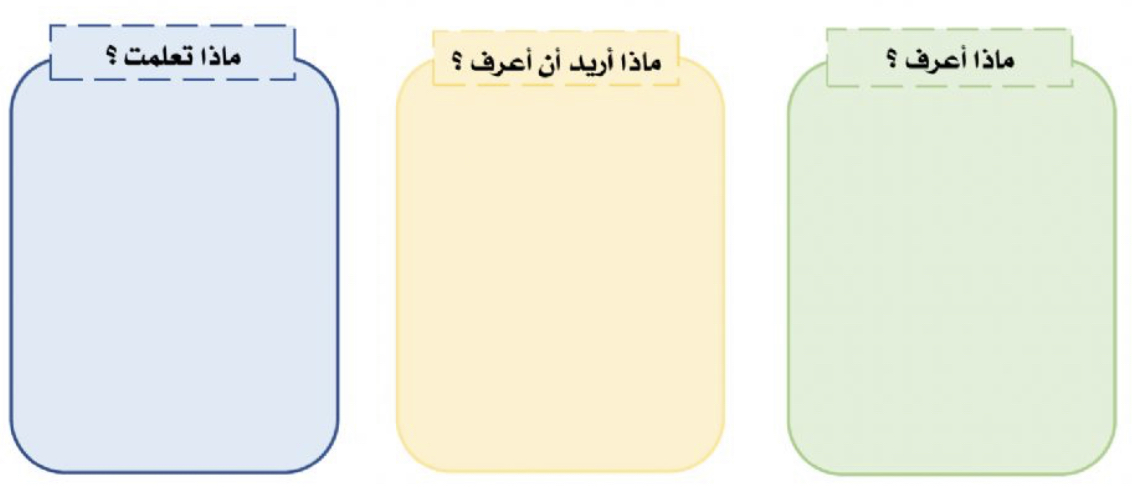 إضافة الصفحات
تصميم صفحة إلكترونية
الدرس الثاني
إضافة الصفحات
أهداف الدرس
تنظيم الصفحات الإلكترونية في الموقع

إضافة الارتباطات التشعبية لصفحات الموقع الإلكتروني
تخطيط الصفحات الإلكترونية
معرفة أهمية تعدد الصفحات في الموقع الالكتروني 

إنشاء صفحات الإلكترونية
الفهم القرائي
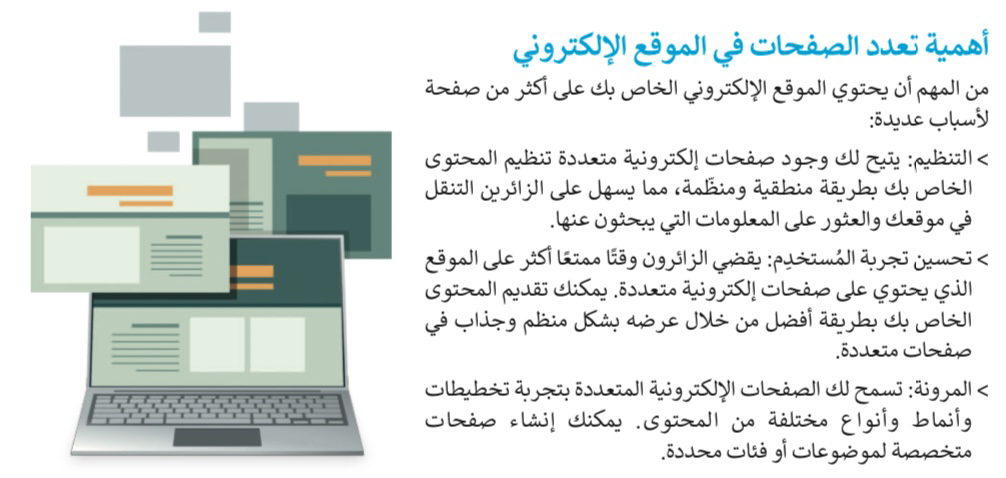 إنشاء الصفحات الإلكترونية 
(حذف وإضافة العناصر)
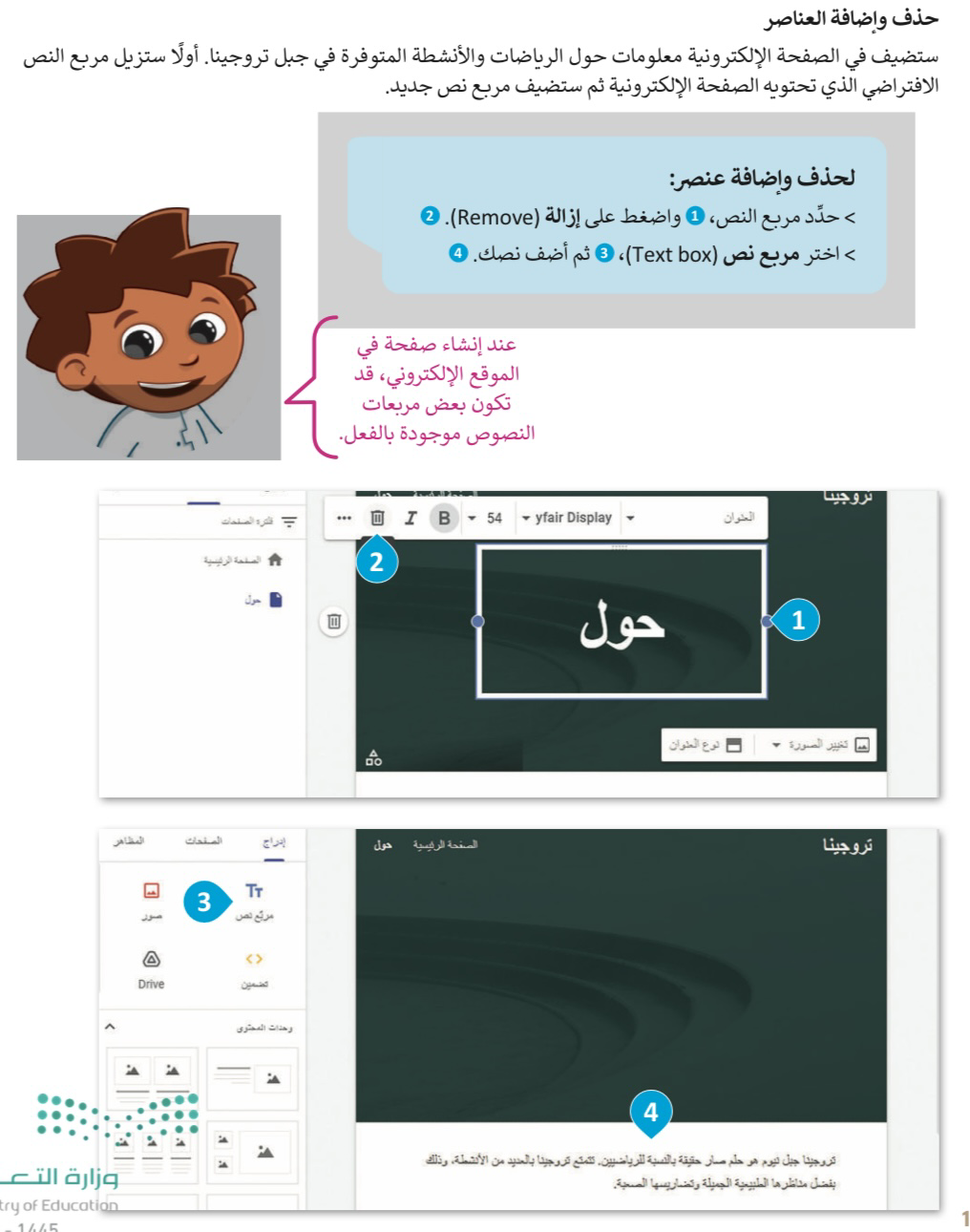 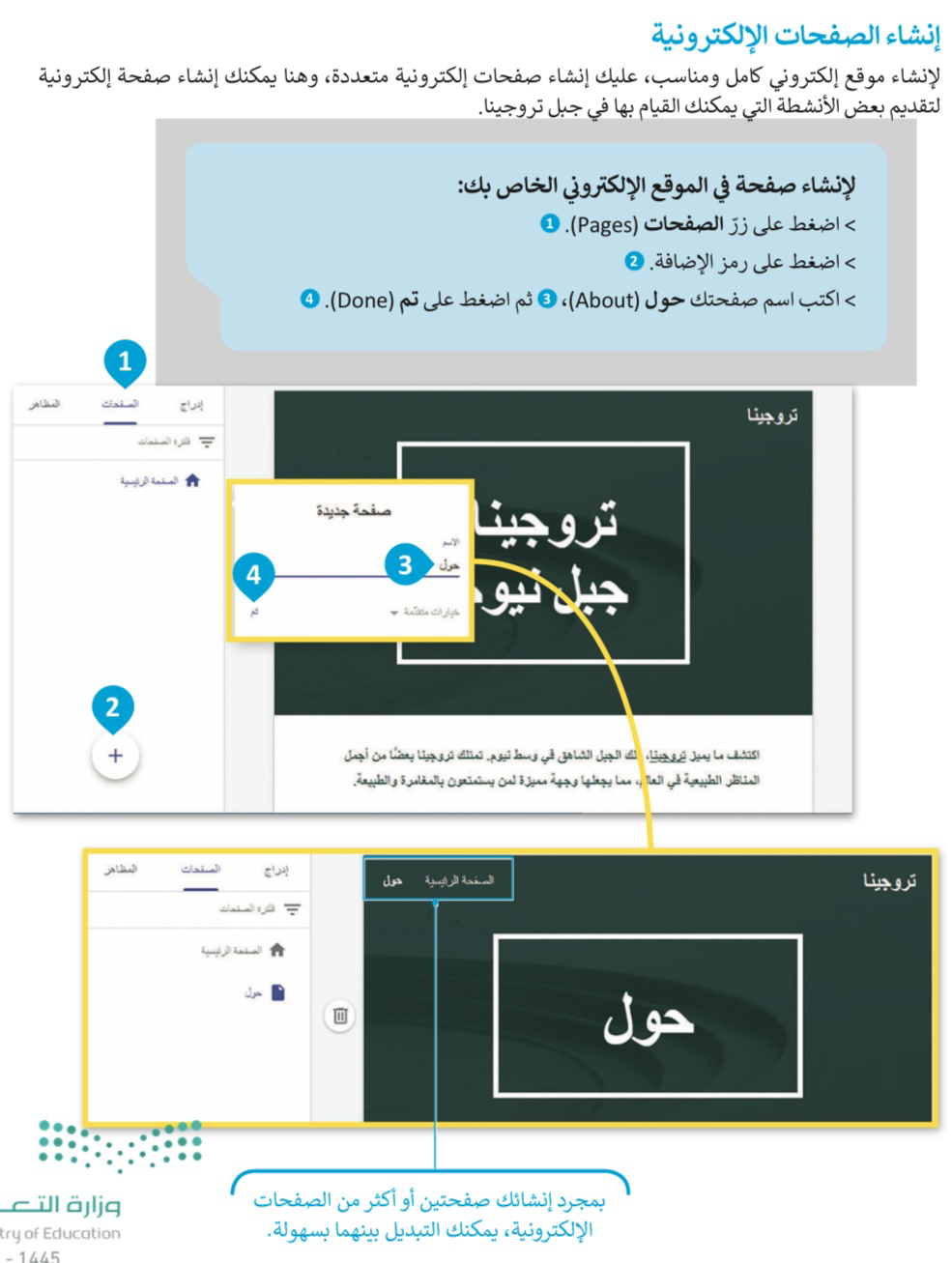 تخطيط الصفحة 
( إضافة الصور والنصوص)
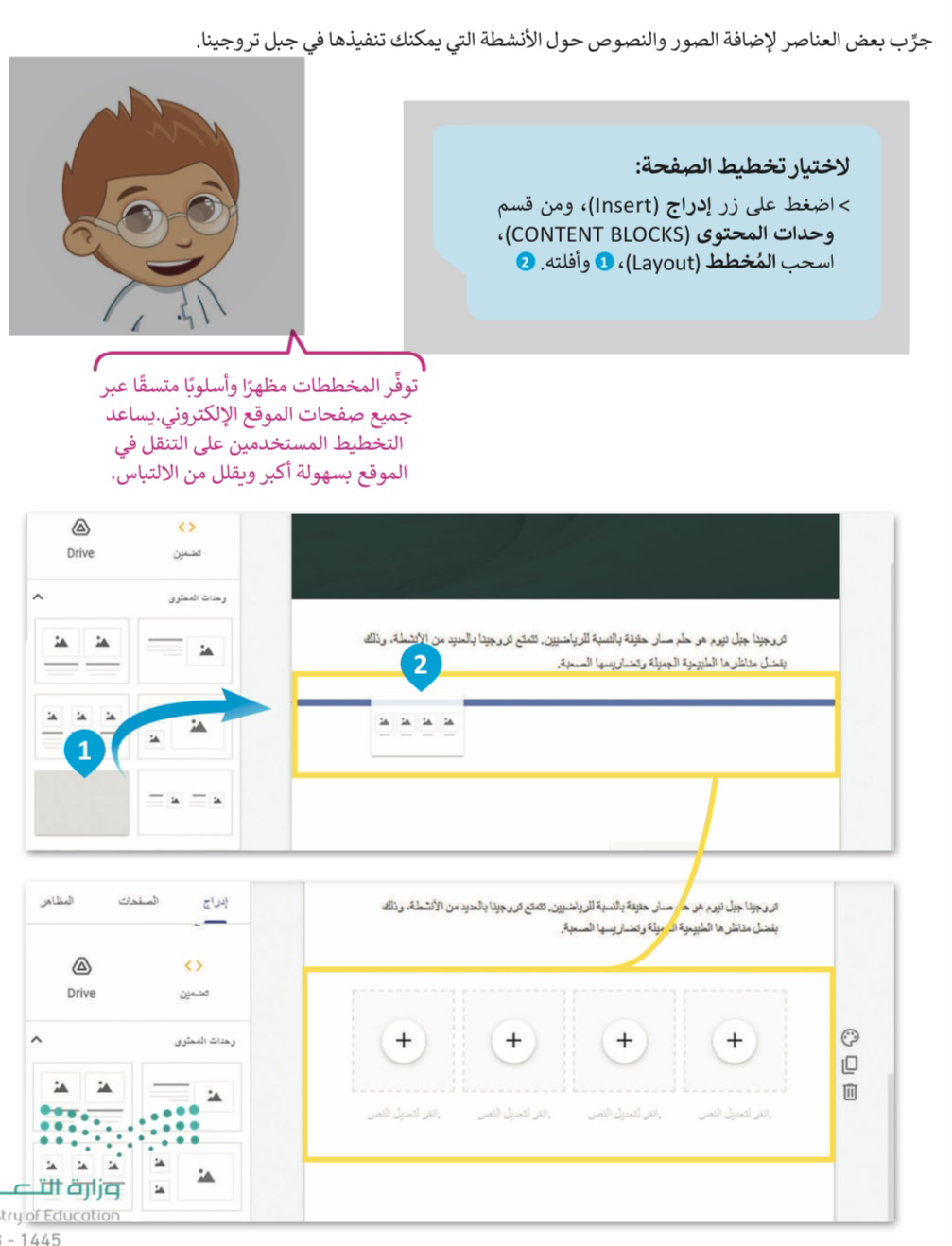 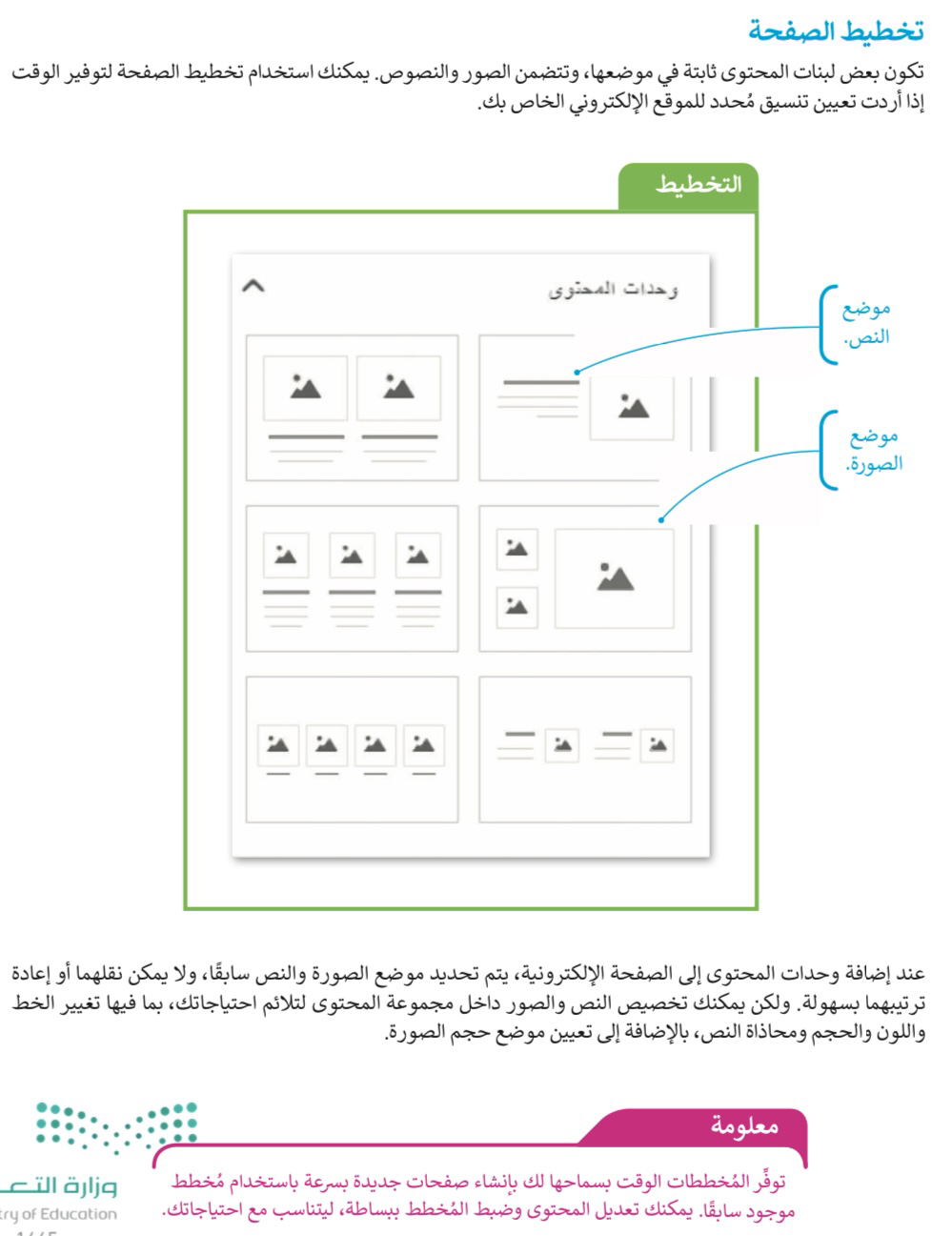 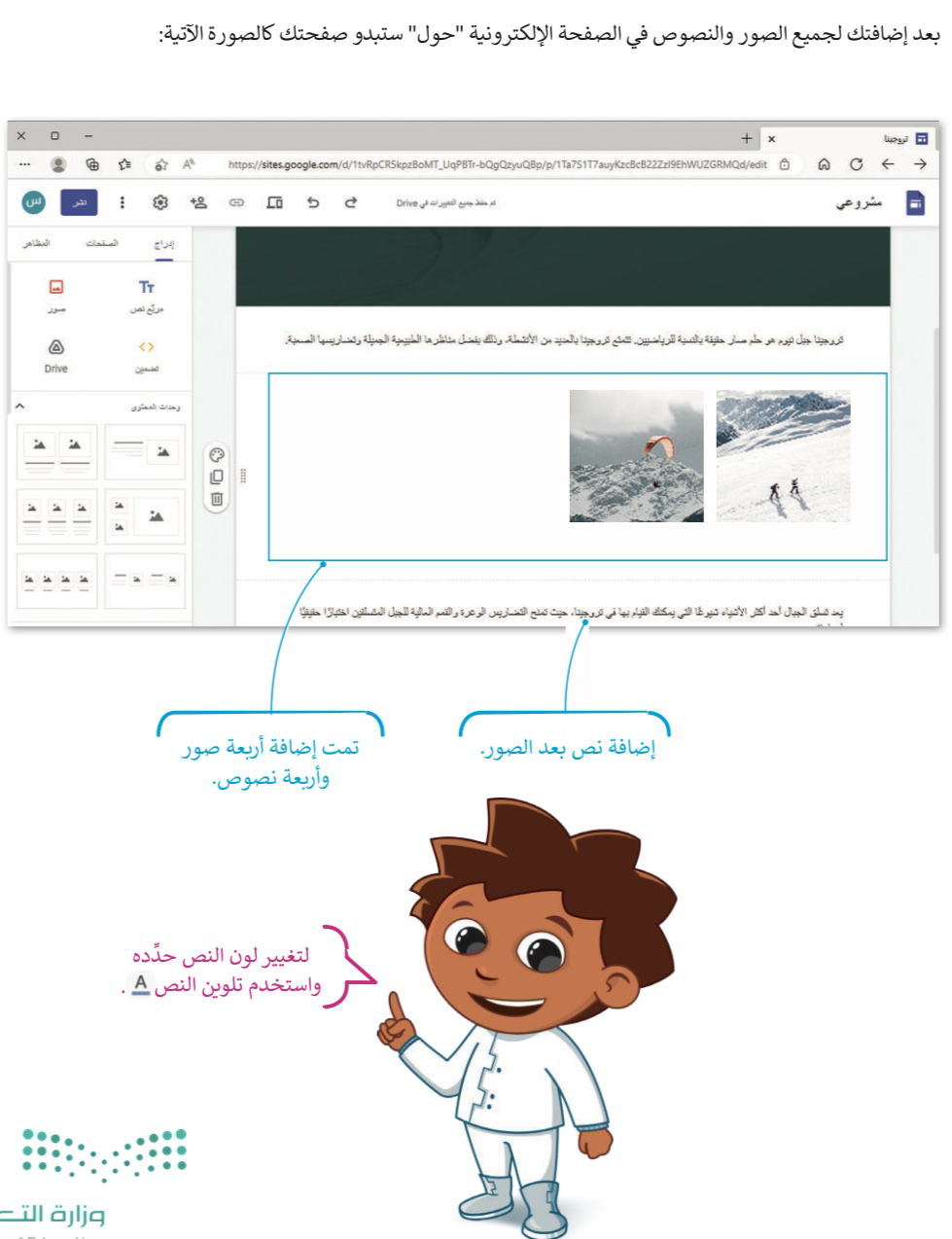 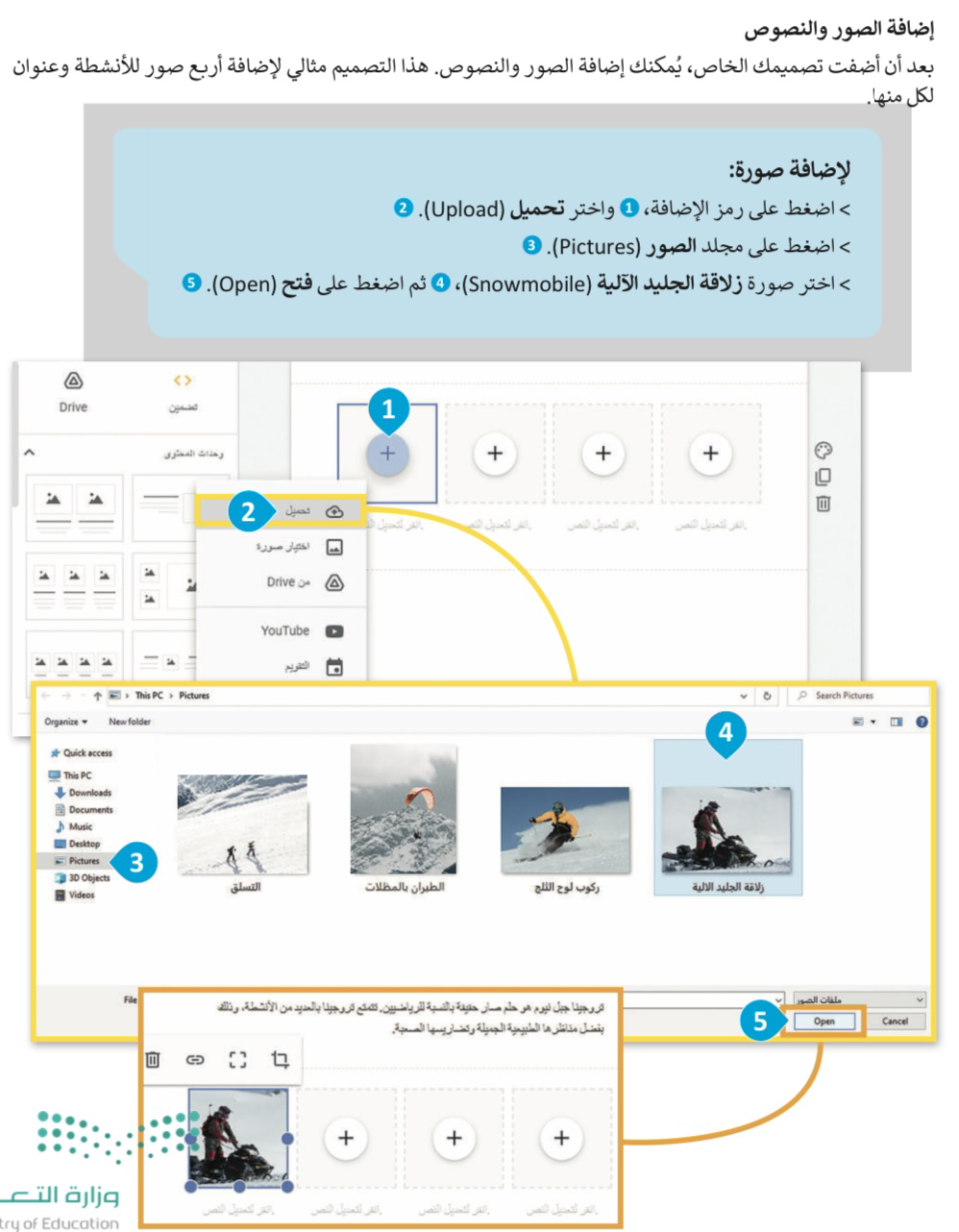 تنظيم صفحاتك
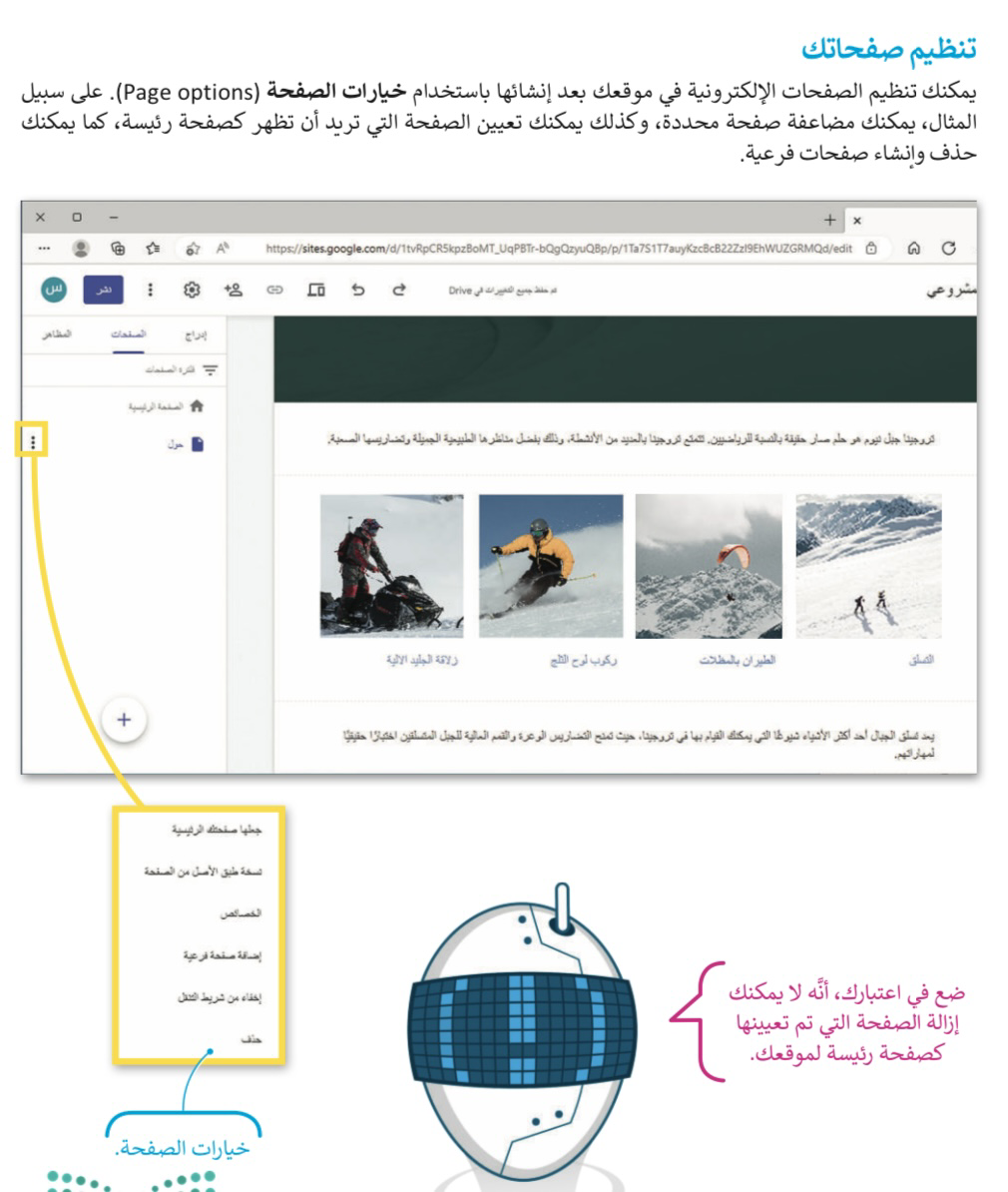 إضافة الارتباطات التشعبية
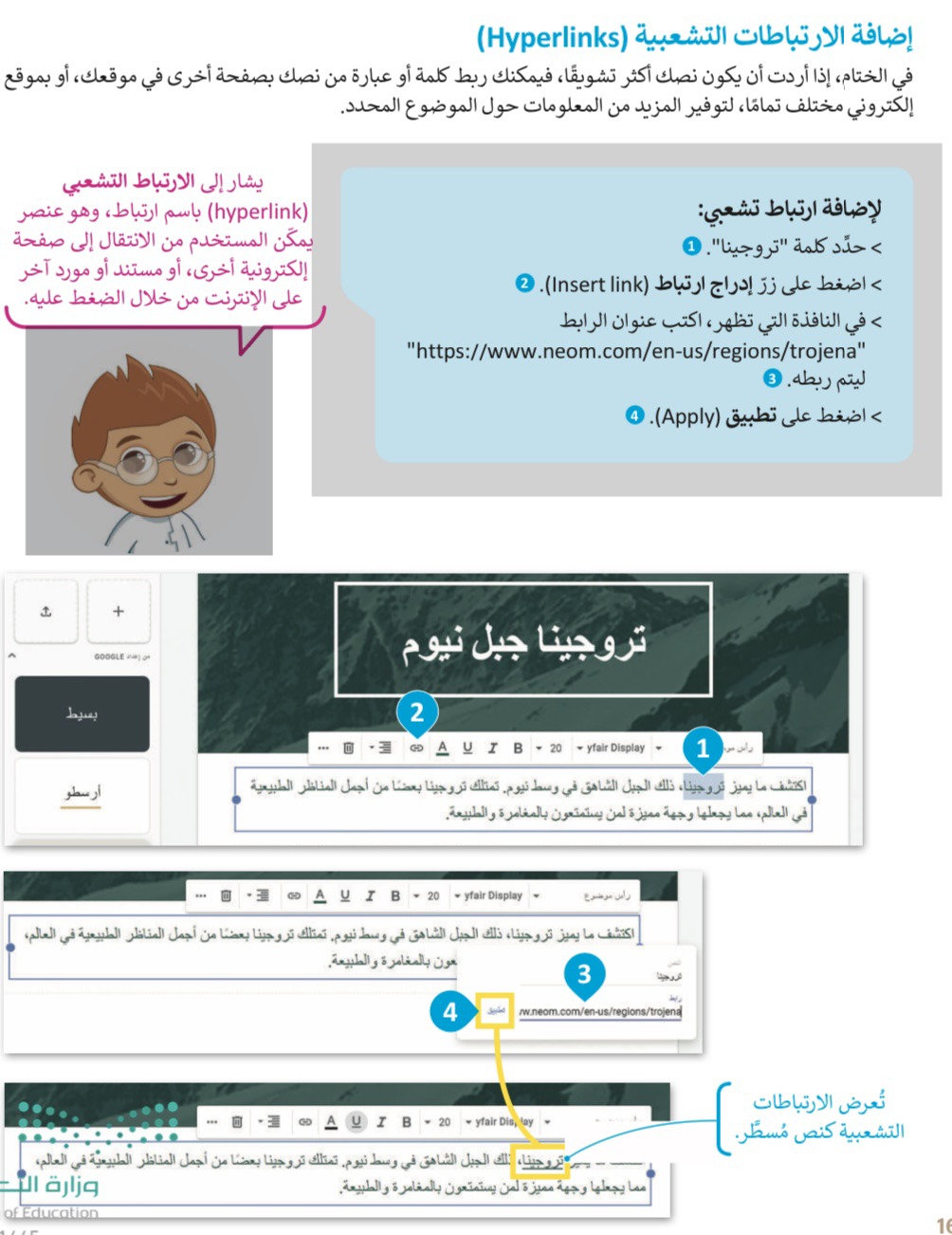 لنطبق معاً
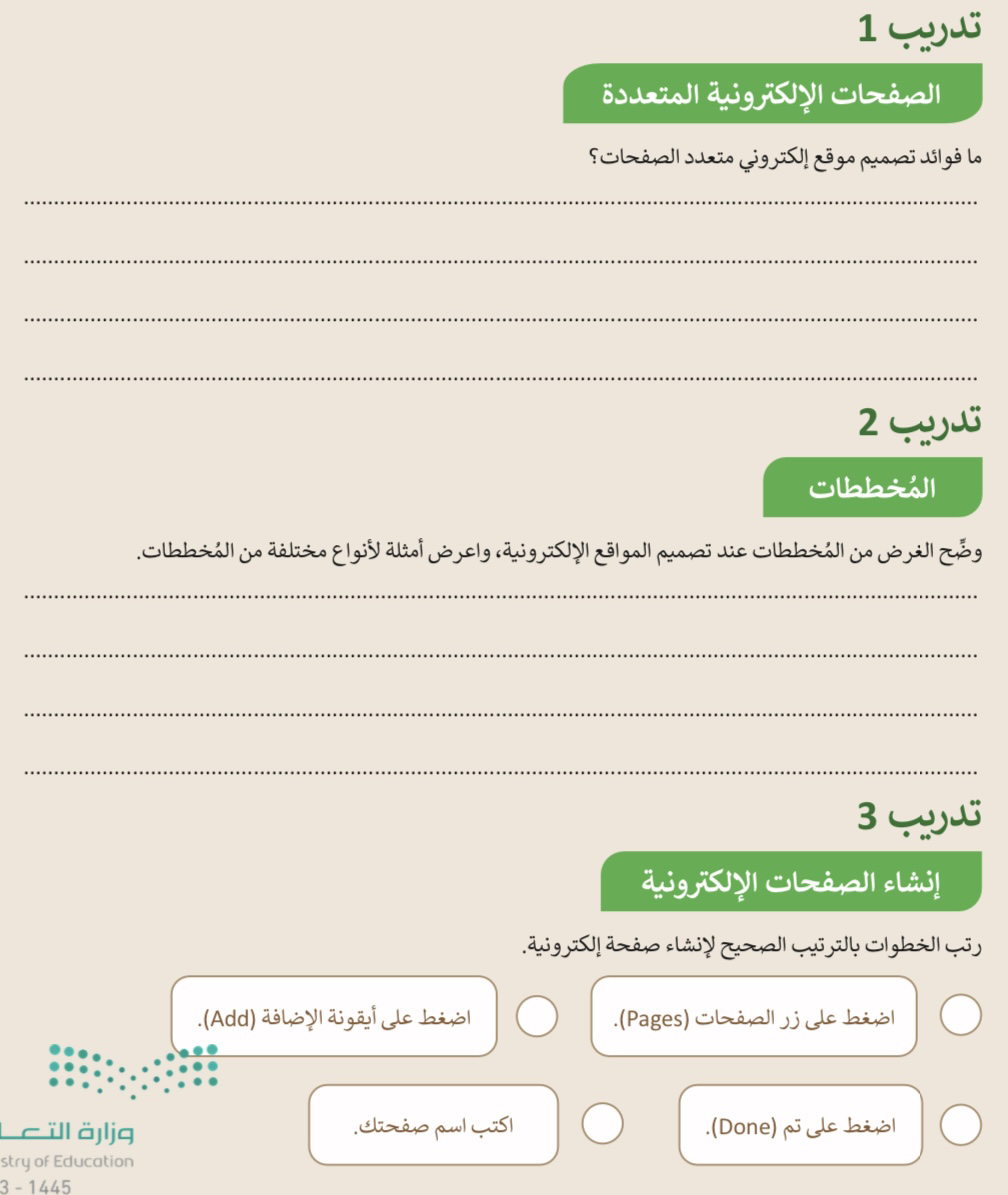 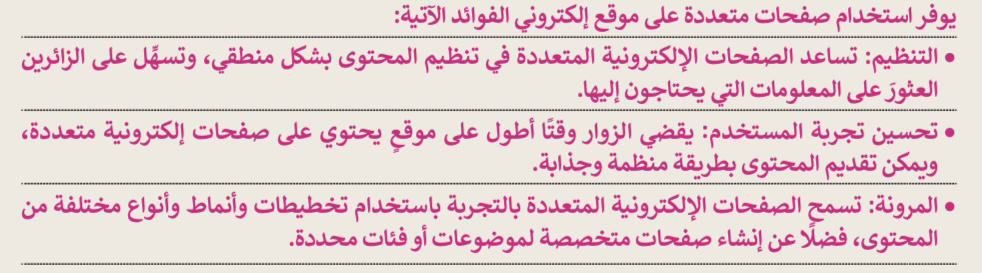 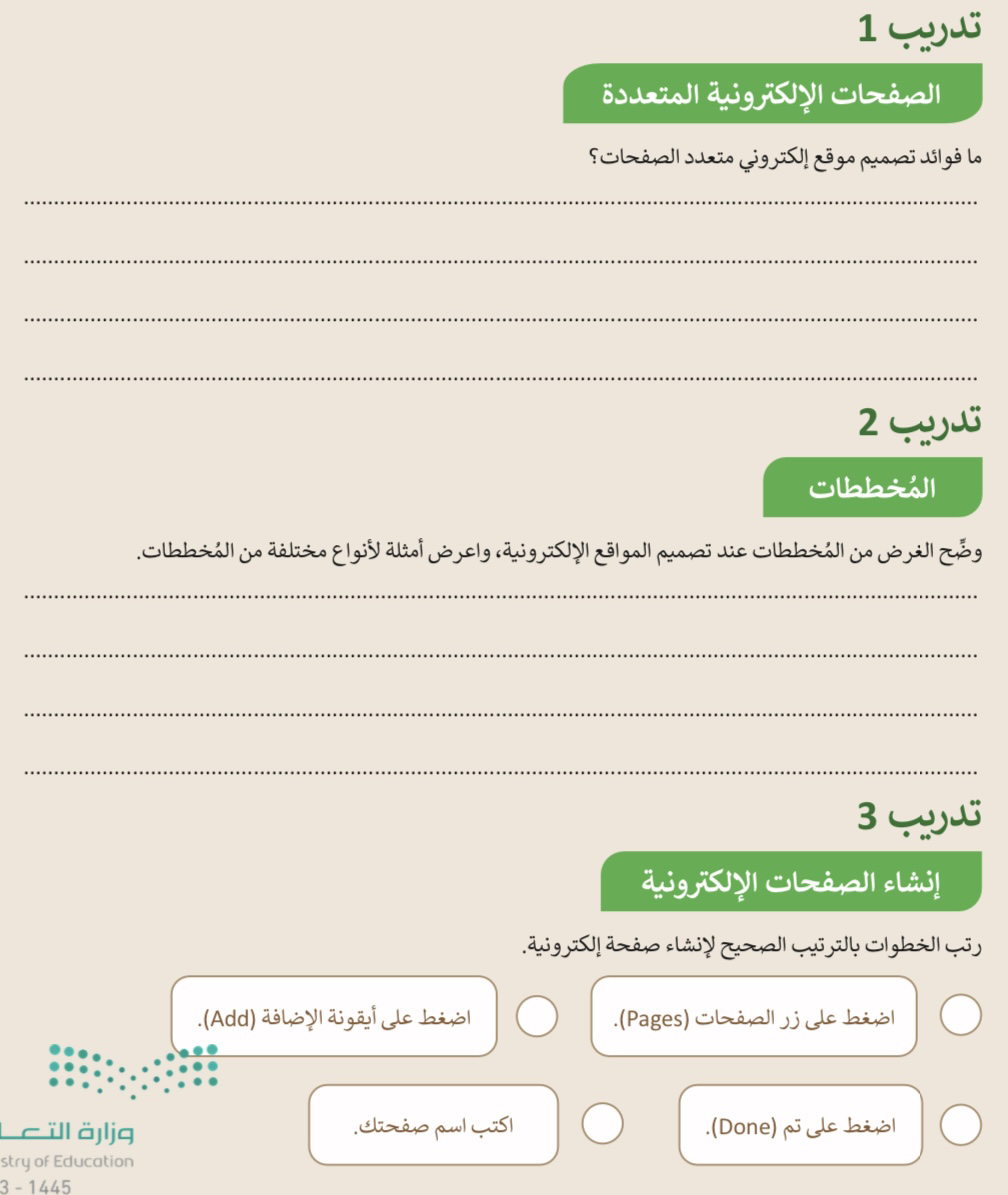 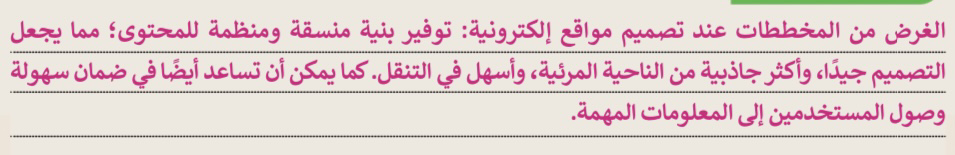 الواجب
تدريب(٣-٤)
صفحة(١٦٧-١٦٨)
[Speaker Notes: F]
أستودعتكم الله الذي لاتضيع ودائعه
أ/ صباح القحطاني
https://t.me/maharat_raqmia_sabah